World War II
By Trevor Rouch
GAS MASKS
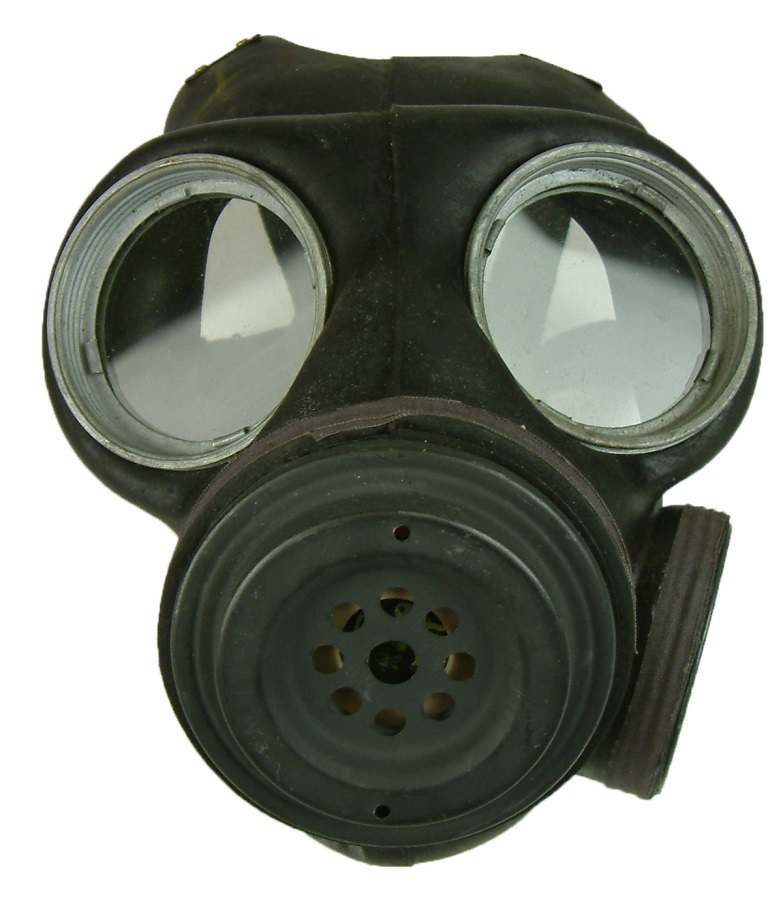 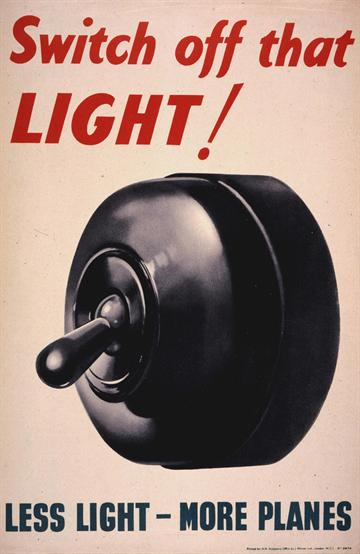 BLackoutS
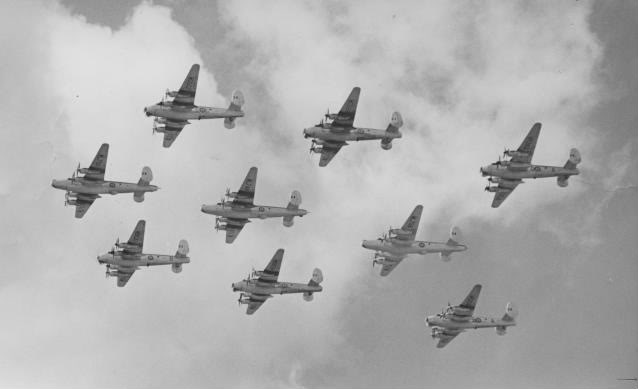 bombing
Shelters
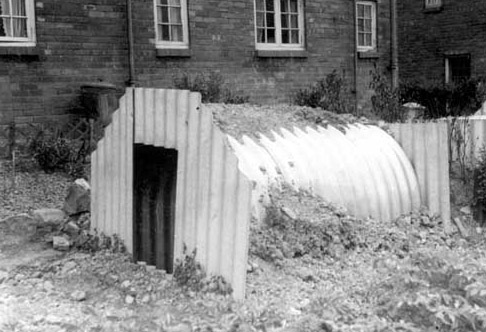 Navy (merchant and royal )
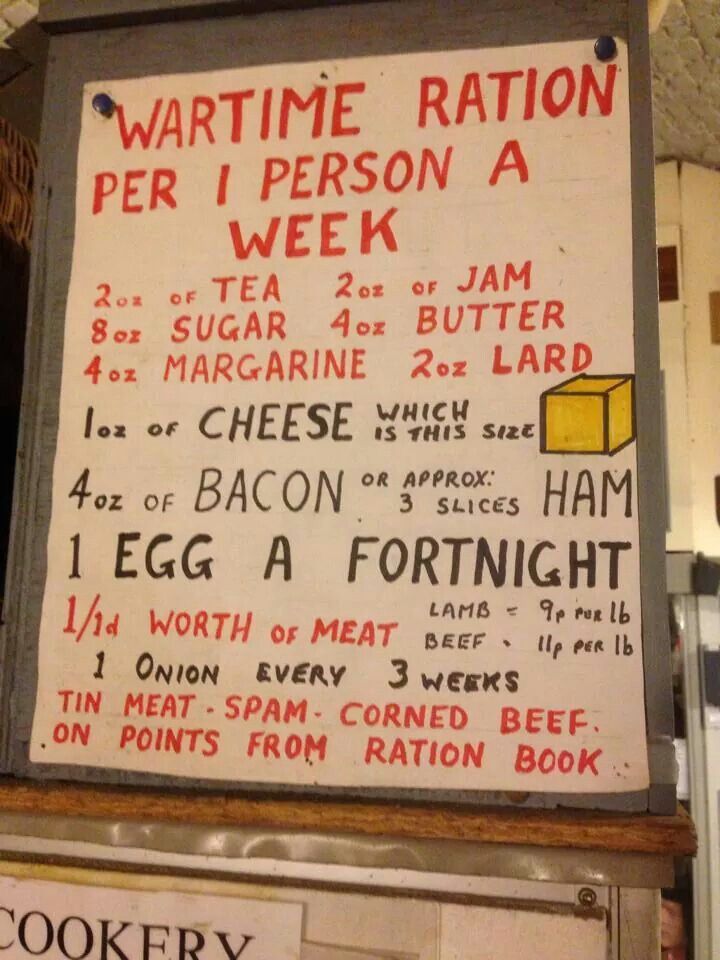 RATIONING
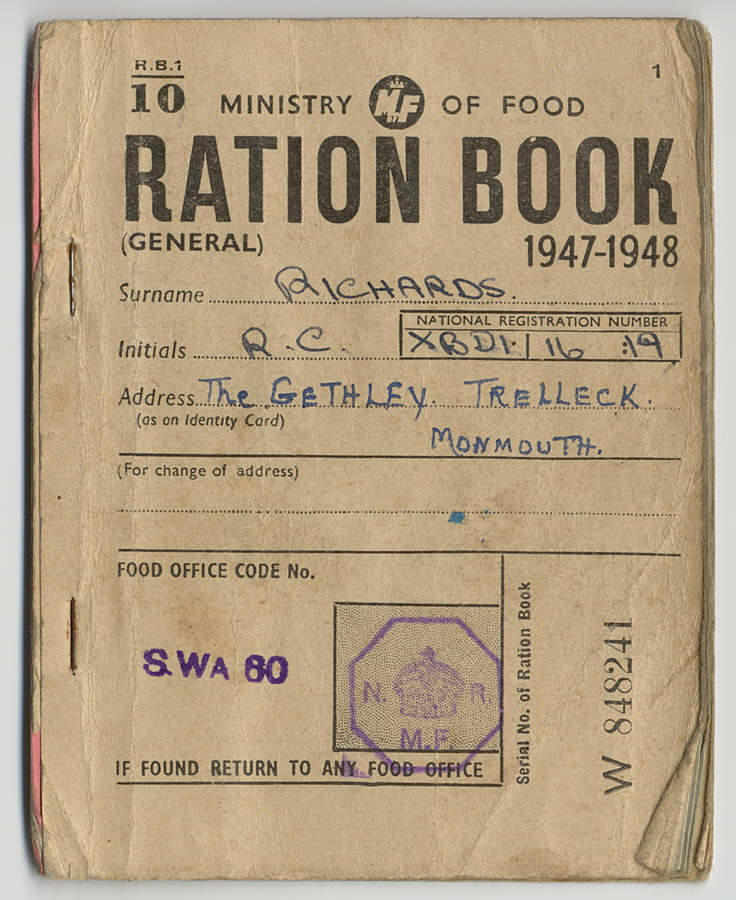 IDENTITY CARDS
QUEUING
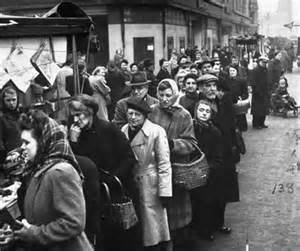 VE Day
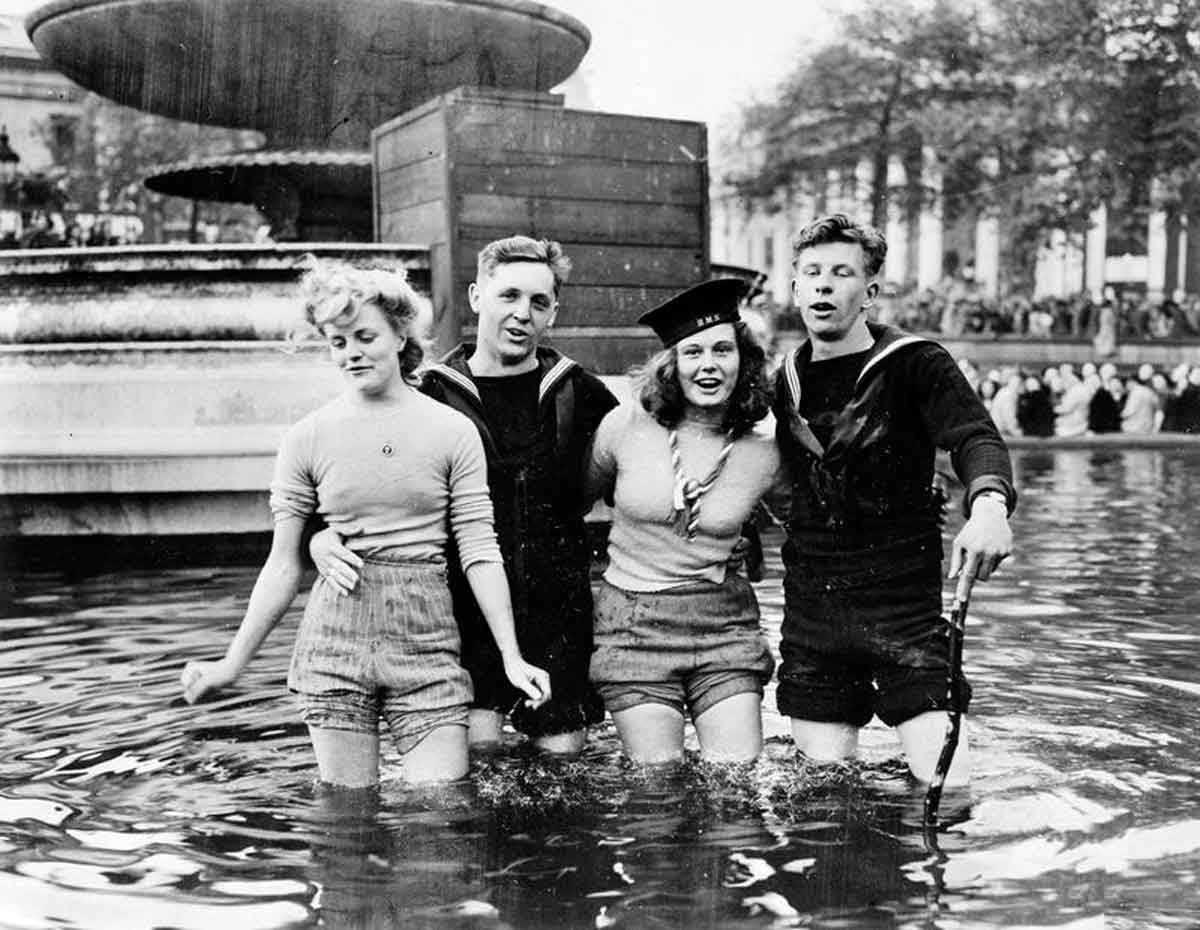 RAF – Operations Table
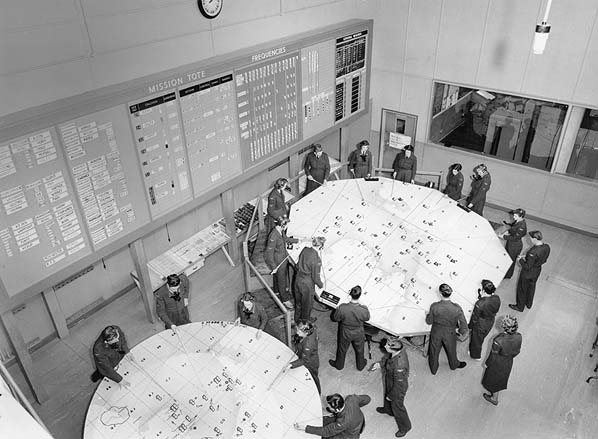 Potential threats
Grid ReferenceUK
Fighter table
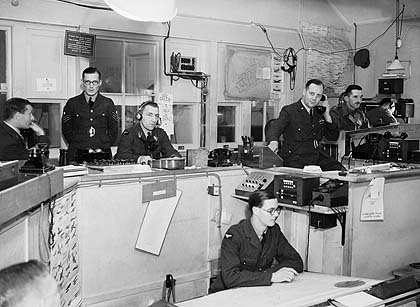 Grid Reference / VIP
VIP
Story ….
Tasker Watkins